LLCEANGLAIS1ères2019-2020
2
CECRLNiveaux         visés
En terminale
Niveau C1 (en réception)
Utilisateur autonome
En fin de première
Niveau B2
Utilisateur avancé ou indépendant
Critères du Cadre Européen  Commun de Référence pour les Langues Vivantes
Compétences de communication
B1 vers B2
Enrichissement lexical
Approfondissement grammatical et syntaxique
Développement des stratégies de communication
3
Enrichissement culturel
Culture
Arts
Civilisation du monde anglophone
Objectifsclasse de 1ère LLCE
Littérature
(mais aussi : supports variés comme presse, conférences…)
Lecture de 2 oeuvres intégrales
Découverte de la littérature anglophone
Programme de spécialité anglais 1ère
4
2thématiquesen 1ère
Imaginaires
Axes d’étude :
L’imagination créatrice et visionnaire
Imaginaires effrayants
Utopies et dystopies
        …
Rencontres
Axes d’étude :
L’amour et l’amitié
Relation entre l’individu et le groupe
La confrontation à la différence
         …
5
3thématiques en terminale
Arts et débats 
        d’idée
 Axes d’étude :
Art et contestation
L’art qui fait débat
L’art du débat
          …
Expression et
construction de soi
  Axes d’étude :
L’expression des émotions
Mise en scène de soi
Initiation, apprentissage
        …
Voyages, territoires,     
frontières
  Axes d’étude :
Exploration et aventure
Ancrage et héritage
Migration et exil
         …
6
Elaboration d’un portfolio
Dès la classe de première, les élèves constituent « un dossier, dans lequel ils présentent des documents vus en classe et choisis par eux-mêmes en lien avec les thématiques du programme ».

        Objectifs:
encourager l’ esprit d’initiative
rendre compte du patrimoine linguistique, littéraire et culturel offert par l’enseignement de spécialité
pour les élèves qui continueront la spécialité en terminale : ébauche du dossier support de l’épreuve orale
Spécialité arrêtée                                        en fin de première
7
EXAMEN
Spécialité poursuivie en Terminale
Texte officiel
Texte officiel
Epreuve écrite de 2 heures
Entre le 18 et le 27 mai 2020

Niveau B2

Synthèse d’un dossier documentaire composé d’au moins un texte littéraire et un document iconographique                                  *  2 ou 3 questions                            *  300 mots au moins
Se passe en parallèle des épreuves de tronc commun de LV (E3C2)
Epreuve écrite de 4 heures                                       Niveau B2 / C1
Synthèse guidée en 600 mots au moins de 3 ou 4 documents, dont au moins un texte littéraire et un seul document iconographique (16 pts)  
Traduction d’un passage d’un des textes du dossier de 600 à 700 signes, blancs et espaces compris (4 pts)
Epreuve orale de 20 minutes                               Niveau B2 / C1
Le candidat présente un dossier personnel de 6 à 8 documents visé par son professeur de l’année terminale
Pas de temps de préparation, le candidat présente son dossier pendant 10  minutes, puis interagit avec l’examinateur          pendant 10  minutes
 5% de la note finale du bac
 16% de la note finale du bac
Matériel
9
1er semestre
2nd semestre
2 oeuvres complètesformat papierounumérique
Of Mice and Men
(novella)
John Steinbeck, 1937



Penguin Classics, 03/04/2014 ISBN: 9780141396033
The Importance of Being 
Earnest  (play)
Oscar Wilde, 1895




Penguin Vintage Classics, 07/07/2016                          ISBN 9781784871529
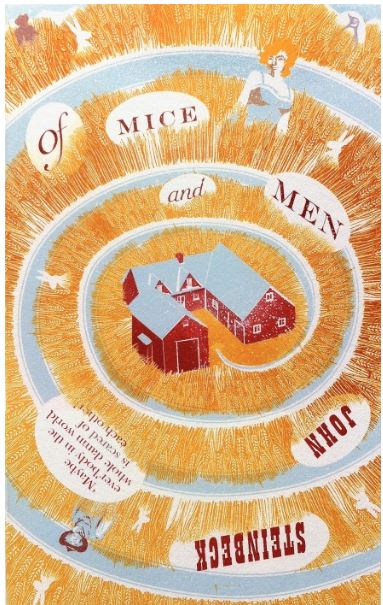 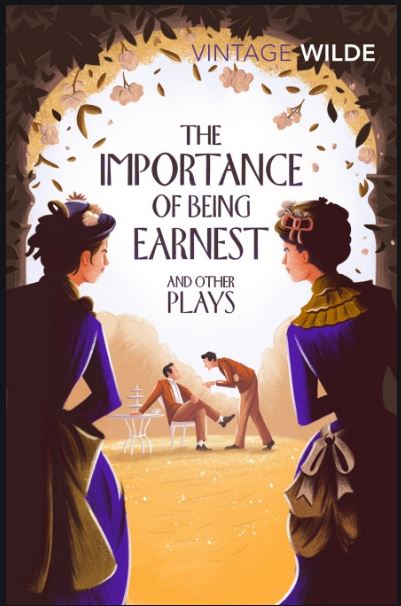 Liens de téléchargements sur Pearltrees pour les livres au format numérique et les livres audio
10
1livre de grammaireformat papier
Maîtriser la grammaire anglaise à l’écrit et à l’oral
Wilfrid Rotgé & Michèle Malavieille



Hatier, 19/06/2013                                                                                    ISBN 9782218971334
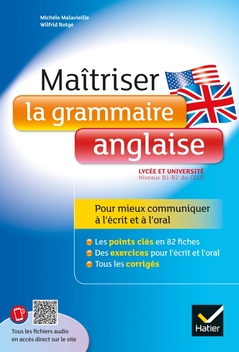 Exercices  supplémentaires de grammaire, de vocabulaire, de compréhension  sur Pearltrees
11
Dictionnaire?
L’épreuve écrite de terminale prévoit une traduction avec dictionnaire unilingue.

Le format du dictionnaire (papier, en ligne…) n’est pas encore défini.
Détail des dictionnaires et outils lexicaux à utiliser en ligne sur  Pearltrees
Applications
Remplacera English Attack dans le courant de l’année
Déjà accessible individuellement depuis l’ENT
Permet le travail de l’allemand, l’espagnol et l’anglais
13
sur l’ENT
Pour retrouver les  documents du cours, réécouter les enregistrements audio et vidéo

Pour travailler en autonomie

Pour préparer                son portfolio
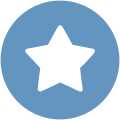 Compréhension orale            
Vocabulaire                                                     
Grammaire
En anglais uniquement
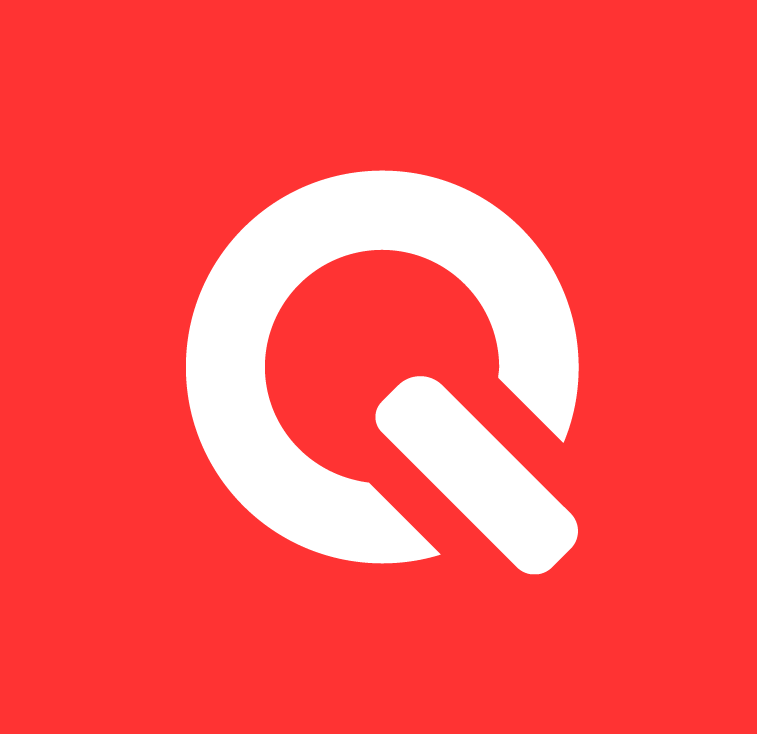 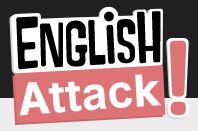 14
horsENT
Travail du lexique
Listes du cours partagées avec les élèves via un groupe classe                                              
Permet d’écouter les mots
Mémorisation par la répétition espacée
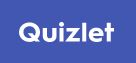 15
Activités proposées
dans le cadre du cours de LLCE
16
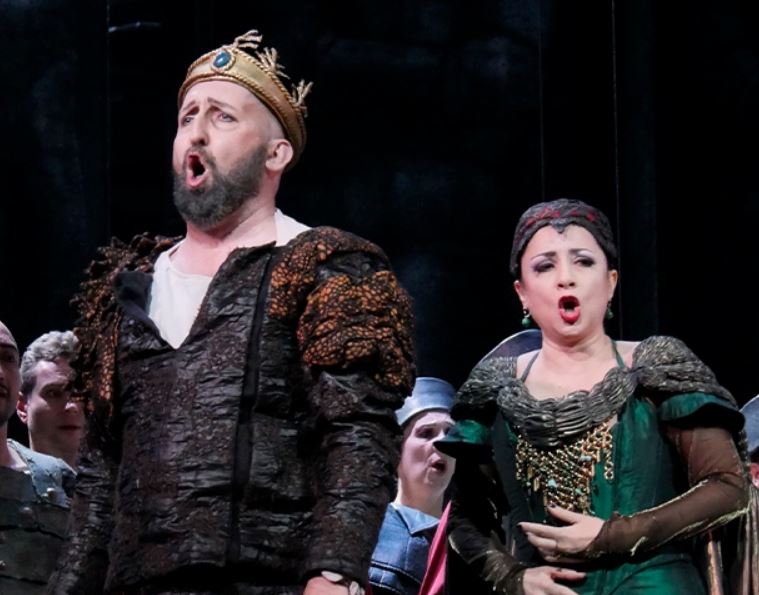 Théâtre, musique et peinture 1er semestre
Macbeth
Verdi 
Opéra de Massy
Mercredi 6 novembre
20h30-23h30
Gratuit
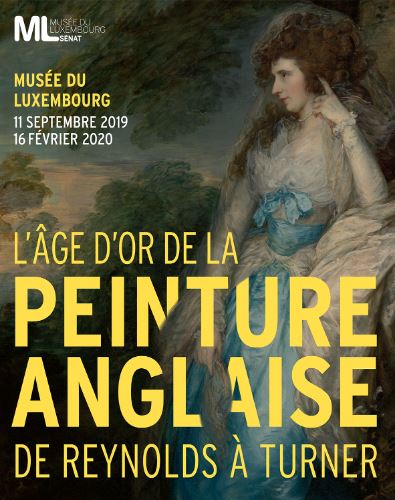 La Machine de Turing
Benoit Solès
Espace Culturel B. Vian
Les Ulis
Vendredi 11 octobre
20h30-22h
16€
L’Age d’Or de la Peinture Anglaise
Musée du Luxembourg
Janvier 2020
Sur temps scolaire
Gratuit
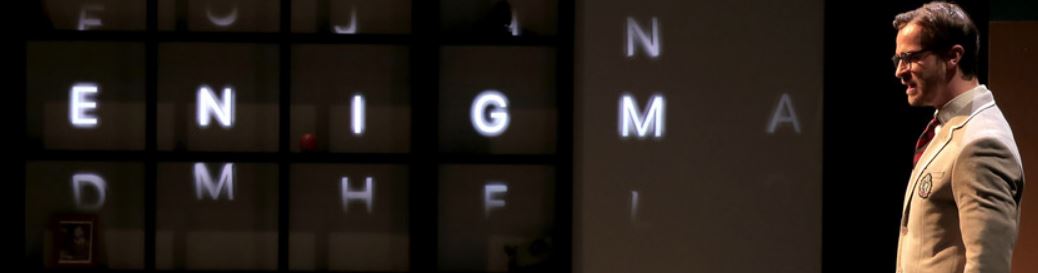 Nuit Américaine
Barber, Gerschwin, Mackey
Théâtre de Saint Quentin en Yveline
Jeudi 26 mars
Sur temps scolaire
Gratuit
17
Théâtre, musique et peinture2nd semestre
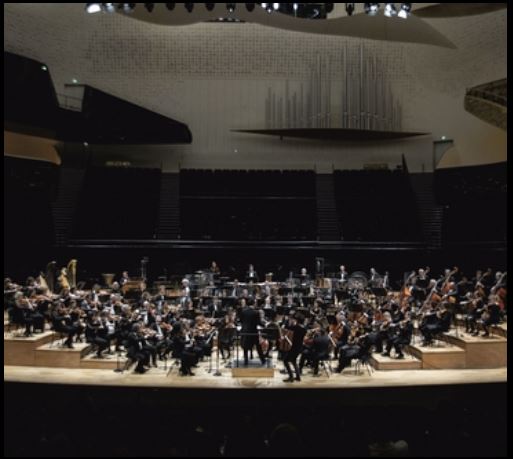 Fahrenheit 451
Ray Bradbury
Adaptation scénique
Espace Culturel B. Vian
Les Ulis
Vendredi 6 mars 
20h30-22h30
14€
VOYAGE 
    A 
    LONDRES
     Fin avril
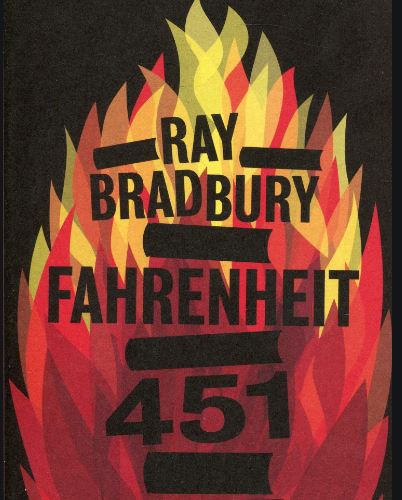 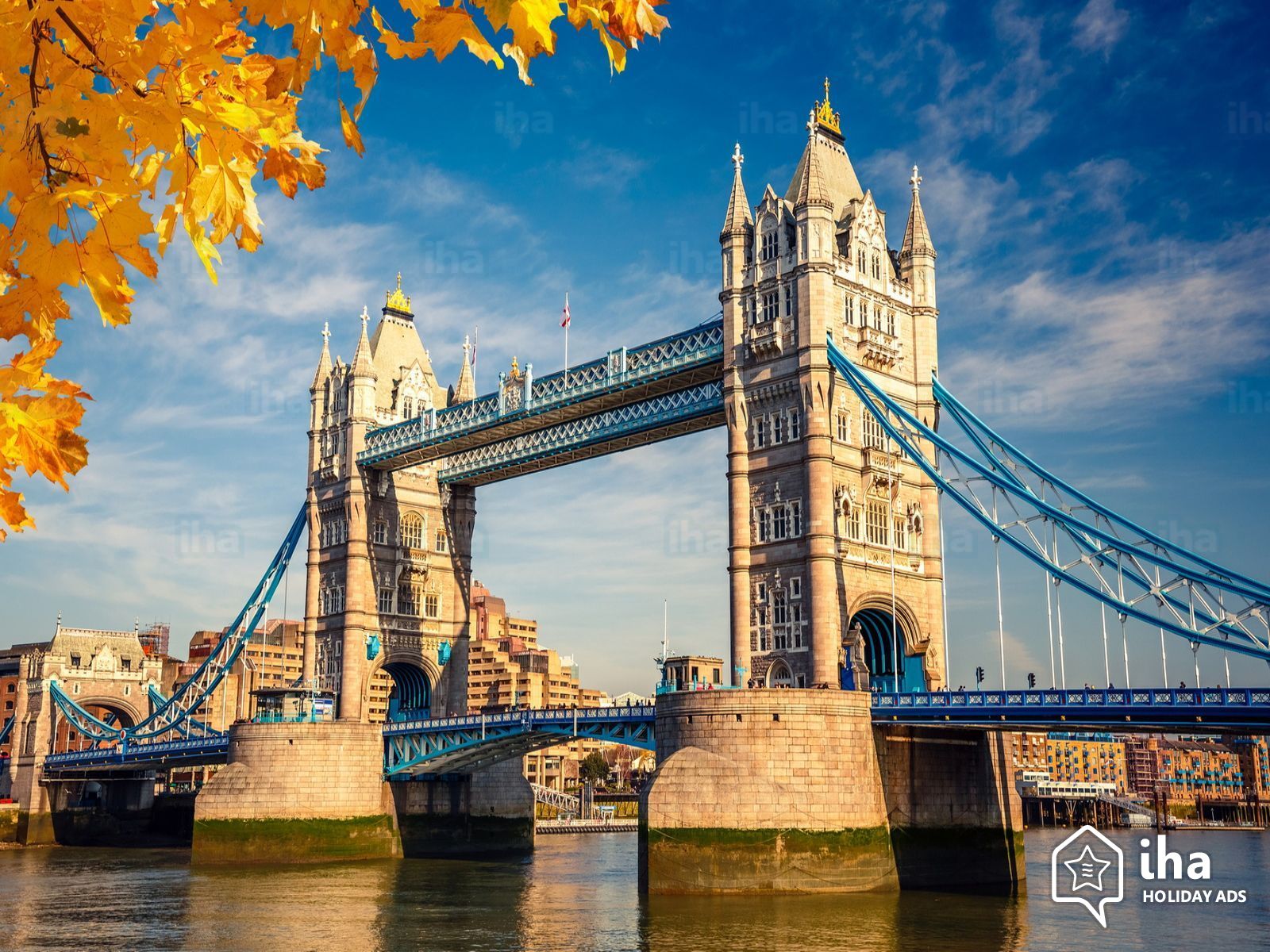 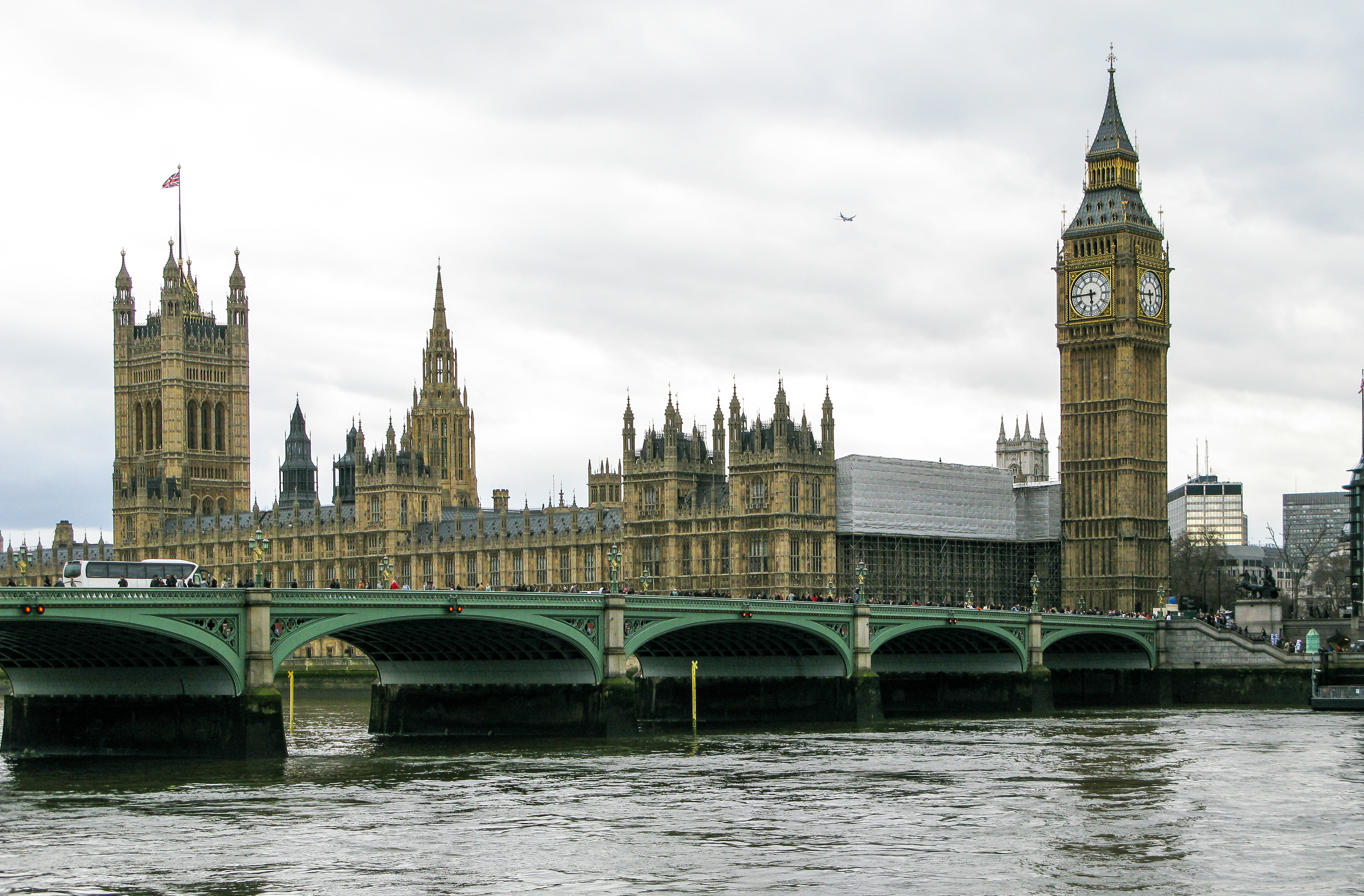 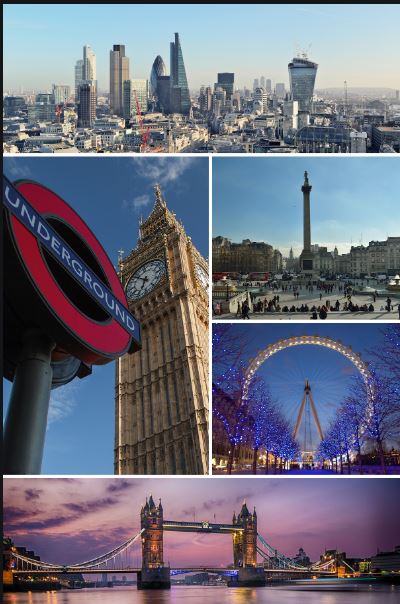 18
Voyage à Londresdu 27 avril au 30 avril
Organisation prévisionnelle
trajet en Eurostar
hébergement en auberge de jeunesse zone 1 ou 2 en pension complète
déplacements en métro/bus locaux
visites, ateliers, débats en anglais autour des thématiques au programme
Participation des familles : 364€
19
Théâtre shakespearien




Visite guidée en anglais du Shakespeare’s Globe Theatre
Au Globe Theatre, atelier sur Macbeth
Art, architecture et histoire
La peinture préraphaélite,       l’Arts&Crafts  Movement: Victoria&Albert Museum 
                  Tower of London      (activity trail)

Imperial War Museum (documentary challenge)
Progrès techniques et scientifiques



La révolution industrielle: Science Museum
Les théories de l’évolution: Natural History Museum (debate)
Principaux objectifs culturels du voyage
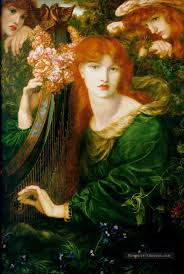 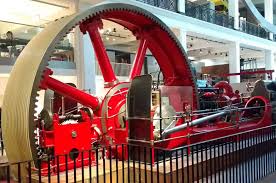 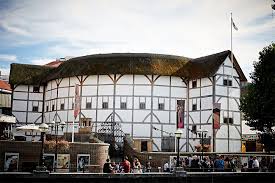 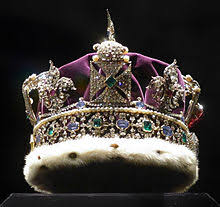 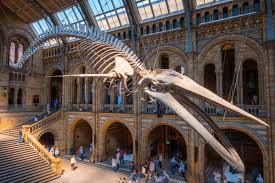 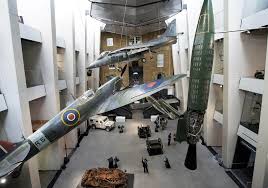 20
Contact
Isabelle Aubry
Isabelle.Aubry@ac-versailles.fr